SKRBIMO ZA OKOLJE
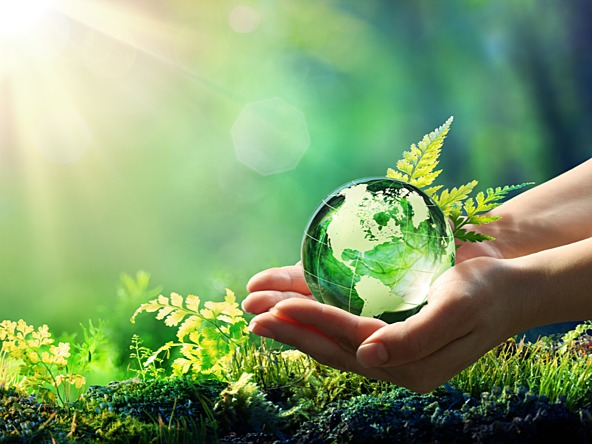 Naloga:
Za to nalogo boš potreboval/a list papirja in pisalo.
Ob vsakem vprašanju preberi možne odgovore in izberi tistega, ki najbolj velja zate.
Na list papirja, ki si si ga prej pripravil/a zapiši zaporedno številko vprašanja in črko pred odgovorom, ki ga boš izbral/a.
Npr. 1. a, 2.b, 3. c, 4.a,……..
Si pripravljen/a? TRI, ŠTIRI, ZDAJ!
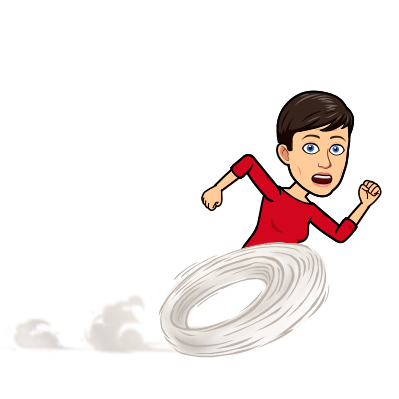 Izberi črko pred odgovorom, ki velja zate:
1. Ali ločuješ odpadke na steklo, papir, plastiko in organske odpadke?

Vedno in povsod.
Večinoma, včasih tudi pozabim.
Včasih, če se mi ravno ljubi.
č) Le, če drugi to zahtevajo.
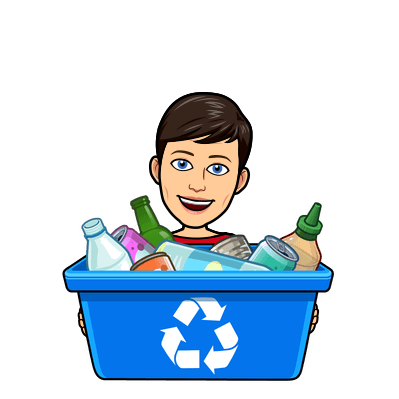 2. Ali med ščetkanjem zob zapreš vodo?
a) Vedno, na to opozarjam tudi druge.
b) Večinoma, včasih tudi pozabim.
c) Velikokrat pozabim.
č) Ne, to se mi ne zdi potrebno.
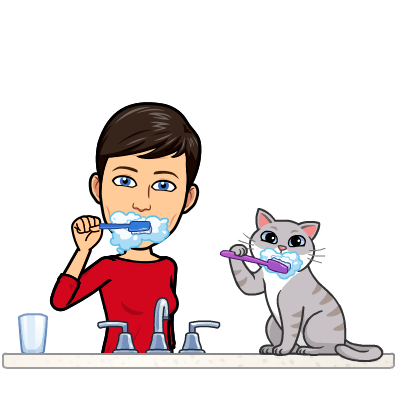 3. Ali izključiš televizijo, računalnik ali tablico, ko jih nehaš uporabljati?
Seveda, vedno.
Večinoma, če res ne pozabim.
Po navadi me opomnijo starši.
č) Zakaj bi jih bilo potrebno izključiti?
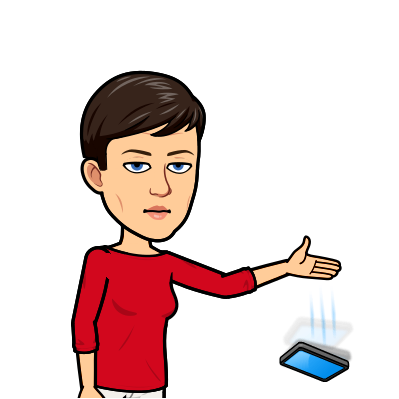 Ali lepo ravnaš s stvarmi (npr. z oblačili, s knjigami, športno opremo)?
Vsekakor.
Večinoma kar pazim nanje.
No ja, včasih tudi kaj uničim.
č) Zakaj le, saj lahko vedno dobim nove.
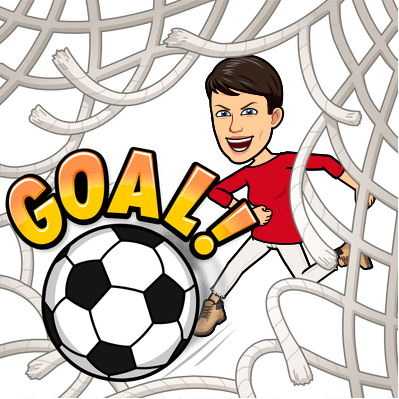 Ali mečeš odpadke v koš za smeti?
Vedno. Poberem tudi tuje odpadke.
Svoje vedno, tujih pa ne pobiram.
Da, če moj met pristane v košu.
č) Le kadar me kdo gleda.
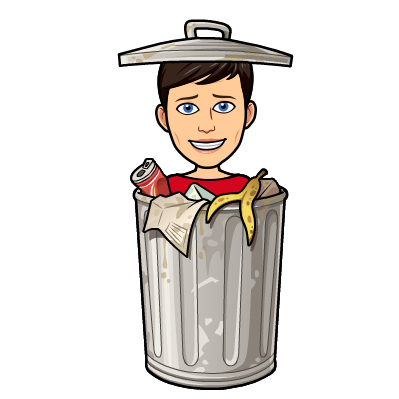 V kolikšni meri spoštuješ pravila obnašanja v naseljih in naravi?
Vedno ravnam, kot velevajo pravila.
Večinoma se držim pravil.
Držim se le pravil, ki me ne omejujejo.
č) Delam, kar hočem.
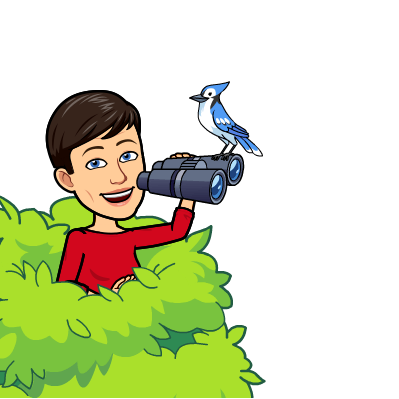 Tako, zaključil si z vprašalnikom.Čas je da pogledava, kako skrbiš za okolje. 
a) Poglej svoj list papirja in preštej koliko imaš vseh odgovorov a.
b) Enako naredi še za odgovore b.
c) In še za odgovore c ter d.
Najbolje, da jih kar zapišeš:
NPR.: a – 3                 c - 1
           b – 2                 č - 0
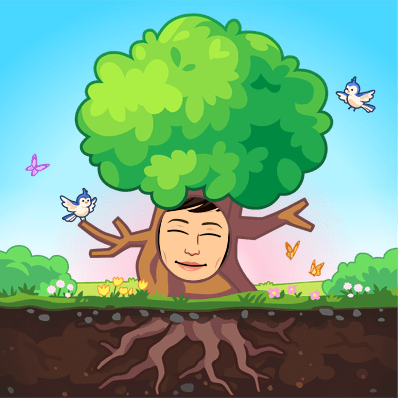 Vsak odgovor je vreden nekaj točk:
Vsak odgovor a je vreden 3 točke.
Odgovor b je vreden 2 točki.
Odgovor c je vreden 1 točko.
Odgovor č je vreden 0 točk.

Preštej število vseh točk. 
Primer: Če si prej imel/a 3 odgovore a, to pomeni 3+3+3 točke = 9 točk in 2 odgovora b, to pomeni 2+2 = 4 točke. Vseh točk skupaj imaš torej 9 + 4 = 13
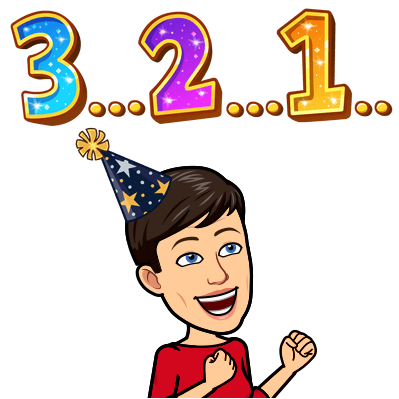 Sedaj pa poglej kateri stolpec velja zate in preberi, kako skrbiš za okolje:
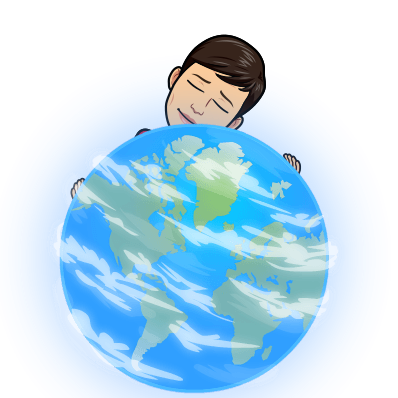